Cuộc thi tìm hiểu 
Sức khỏe sinh sản vị thành niên & 
Phòng tránh nguy cơ gây hại cho học sinh
GIỚI THIỆU CHƯƠNG TRÌNH
Phần I: Chào hỏi
Phần II: Khởi động
Phần II: Tìm hiểu chung
Phần: Khán giả cùng tham gia
Phần IV: Giải quyết tình huống
PHẦN I
CHÀO HỎI
PHẦN I: CHÀO HỎI
“CHÚNG TÔI NÓI VỀ CHÚNG TÔI”
-Các đội sẽ giới thiệu về đội của mình và mong muốn của đội mình về kỹ năng sống và sức khỏe sinh sản vị thành niên.
-Thời gian tối đa cho mỗi đội là 5 phút. 
-Điểm thi cho phần này là 20 điểm trong đó điểm nội dung là 15 điểm nghệ thuật là 5. 
-Quá 5 phút sẽ bị trừ 3 điểm nghệ thuật
PHẦN I: CHÀO HỎI
“CHÚNG TÔI NÓI VỀ CHÚNG TÔI”
TIỂU PHẨM VỀ KỸ NĂNG SỐNG
“VÌ MỘT TƯƠNG LAI TƯƠI SÁNG”
PHẦN II: 
KHỞI ĐỘNG
PHẦN II: KHỞI ĐỘNG
“CHÚNG MÌNH NÊN BIẾT”
- Có 7 câu hỏi trắc nghiệm dành cho cả bốn đội.
- Mỗi câu sẽ có 15 giây suy nghĩ, sau 15 giây suy nghĩ đại diện bốn đội giơ cao bảng số để đưa ra phương án đúng nhất.
- Chú ý sau khi có tín hiệu hết thời gian đội nào giơ bảng chậm hoặc có ý không trung thực sẽ không tính điểm cho đội đó.
- Mỗi câu trả lời đúng sẽ được 10 điểm. Điểm tối đa cả vòng thi là 70 điểm.
PHẦN II: KHỞI ĐỘNG
Câu 1: Ở lứa tuổi dậy thì, cả em trai và gái 
đều có chung đặc điểm là:
B
A
C
D
ăn nhiều, lớn nhanh.
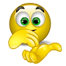 lớn nhanh và có những biến đổi khá lớn về tâm, sinh lý.
cơ bắp ở ngực, vai, đùi phát triển mạnh, tử cung lớn và dày hơn, thanh quản mở rộng.
lớn chậm và có những biến đổi khá lớn về tâm, sinh lý.
15
14
13
12
11
10
9
8
7
6
5
4
3
2
1
0
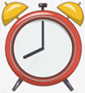 PHẦN II: KHỞI ĐỘNG
Câu 2: Giai đoạn dậy thì thường bắt đầu từ:
B
A
C
D
11 - 13 tuổi ở nữ và 13 - 15 tuổi ở nam.
15 - 17 tuổi ở nữ và 13 - 15 tuổi ở nam.
11 - 13 tuổi ở nữ và 15 - 17 tuổi ở nam.
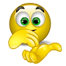 10 - 13 tuổi ở nữ và 11 - 14 tuổi ở nam.
15
14
13
12
11
10
9
8
7
6
5
4
3
2
1
0
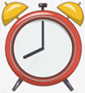 PHẦN II: KHỞI ĐỘNG
Câu 3: Dưới góc độ sinh lý học, tuổi dậy thì là:
B
A
C
D
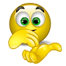 Thời kì trưởng thành sinh dục.
Một giai đoạn trong đời của con người.
Một giai đoạn khó phân biệt được trong đời cá thể.
Thời kì trưởng thành nhất của con người.
15
14
13
12
11
10
9
8
7
6
5
4
3
2
1
0
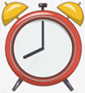 PHẦN II: KHỞI ĐỘNG
Câu 4: Giai đoạn dậy thì chính thức ở em gái được
 đánh dấu bởi hiện tượng nào dưới đây?
B
A
C
D
Nổi mụn trứng cá.
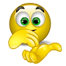 Lần hành kinh đầu tiên.
Thanh quản mở rộng, vỡ tiếng.
Tuyến vú phát triển.
15
14
13
12
11
10
9
8
7
6
5
4
3
2
1
0
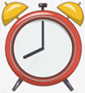 PHẦN II: KHỞI ĐỘNG
Câu 5: Ở tuổi vị thành niên các em thường hay bướng bỉnh không nghe lời và thường xảy ra xung đột với cha mẹ, nguyên nhân do đâu?
B
A
C
D
Các em mải mê các trò chơi như game online, thể thao....
Cha mẹ buộc các em học quá nhiều khiến các em chịu nhiều sức ép.
Các em muốn khẳng định mình là người lớn trong khi cha mẹ vẫn xem các em là trẻ con.
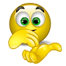 Sức ép từ bài vở ở trường lớp quá nhiều khiền các em thường hay cáu gắt , bực bội.
15
14
13
12
11
10
9
8
7
6
5
4
3
2
1
0
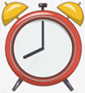 PHẦN II: KHỞI ĐỘNG
Câu 6: Trong giai đoạn dậy thì, ở trẻ em trai xảy ra 
những biến đổi thể chất như thế nào?
B
A
C
D
Xuất hiện ria mép, vỡ tiếng, cơ bắp và chiều cao phát triển mạnh, nổi mụn trứng cá.
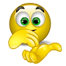 Xuất hiện ria mép, xương hông rộng ra, cơ bắp ở ngực, vai, đùi phát triển mạnh.
Cơ bắp ở ngực, vai, đùi phát triển mạnh, tử cung lớn và dầy hơn, thanh quản mở rộng.
Thanh quản mở rộng vỡ tiếng, cơ bắp và chiều cao phát triển mạnh, tuyến vú phát triển.
15
14
13
12
11
10
9
8
7
6
5
4
3
2
1
0
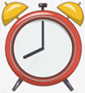 PHẦN II: KHỞI ĐỘNG
Câu 7: Trong giai đoạn dậy thì, ở trẻ em gái xảy ra 
những biến đổi thể chất như thế nào?
B
A
C
D
Tuyến vú phát triển, xương hông rộng ra, thanh quản mở rộng vỡ tiếng.
Nổi mụn trứng cá, xương hông rộng ra, cơ ngực vai đùi phát triển.
Tuyến vú phát triển, xương hông rộng ra, tử cung lớn và dày hơn.
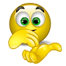 Tử cung lớn và dày hơn, nổi mụn trứng cá, xuất hiện ria mép.
15
14
13
12
11
10
9
8
7
6
5
4
3
2
1
0
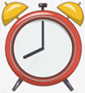 TIỂU PHẨM VỀ KỸ NĂNG SỐNG
“NÓI KHÔNG VỚI THỰC PHẨM BẨN”
PHẦN III: 
TÌM HIỂU CHUNG
PHẦN III: TÌM HIỂU CHUNG
“HÃY HIỂU CHO NHAU”
Gồm 8 câu hỏi. Mỗi đội trả lời 1 câu theo thứ tự vòng tròn (2 lượt), trong vòng 15 giây nếu trả lời đúng cộng 10 điểm/câu. Nếu trả lời sai, trong vòng 5 giây dành quyền trả lời cho 1 đội có tín hiệu xin trả lời nhanh nhất: Đúng được cộng 10 điểm từ đội bạn chuyển sang; nếu sai bị trừ 5 điểm. Đội chính không bị trừ điểm nếu đội bạn trả lời sai hoặc không có đội nào giành quyền trả lời.
PHẦN III: TÌM HIỂU CHUNG
2
7
3
8
1
6
4
5
PHẦN III: TÌM HIỂU CHUNG
Câu 1: Về mặt sinh học, sinh con sớm 
gây hậu quả gì?
Đáp án: 
Có nguy cơ tử vong cao, tăng đau ốm bệnh tật và tử vong cho con cái họ
15
14
13
12
11
10
9
8
7
6
5
4
3
2
1
0
5
4
3
2
1
0
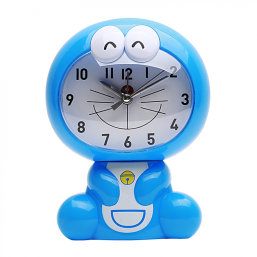 PHẦN III: TÌM HIỂU CHUNG
Câu 2: Cho biết những thay đổi về thể chất ở em trai khi bước vào tuổi dậy thì?
Đáp án: 
- Phát triển mạnh về chiều cao,
- Xuất hiện ria mép, mọc lông ở bộ phận sinh dục, 
- Nổi mụn trứng cá, thanh quản mở rộng, 
-Vỡ tiếng, cơ bắp ở ngực đùi vai phát triển mạnh.
15
14
13
12
11
10
9
8
7
6
5
4
3
2
1
0
5
4
3
2
1
0
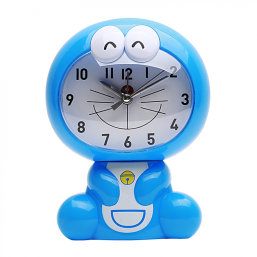 PHẦN III: TÌM HIỂU CHUNG
Câu 3: Muốn tránh thai cần nắm vững những nguyên tắc nào?
Đáp án: 
- Ngăn cản trứng chín và rụng
- Tránh không để tinh trùng gặp trứng.
- Chống sự làm tổ của trứng đã thụ tinh.
15
14
13
12
11
10
9
8
7
6
5
4
3
2
1
0
5
4
3
2
1
0
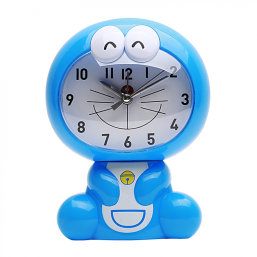 PHẦN III: TÌM HIỂU CHUNG
Câu 4: Cho biết những biến đổi về thể chất ở em gái khi bước vào tuổi dậy thì?
Đáp án: 
Phát triển mạnh về chiều cao, tuyến vú phát triển, xương hông rộng ra, tử cung lớn và dày hơn, nổi mụn trứng cá, mọc lông ở bộ phận sinh dục.
15
14
13
12
11
10
9
8
7
6
5
4
3
2
1
0
5
4
3
2
1
0
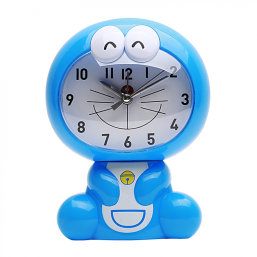 PHẦN III: TÌM HIỂU CHUNG
Câu 5: Một bạn gái sau khi đã trót lỡ có quan hệ tình dục lần đầu tiên, hiện đang rất lo lắng. Theo các bạn, những nguy cơ nào có thể xảy ra đối với bạn gái ấy?
Đáp án: 
- Bạn ấy có thể mang thai.
- Bạn ấy có thể bị nhiễm các bệnh lây truyền qua đường tình dục.
15
14
13
12
11
10
9
8
7
6
5
4
3
2
1
0
5
4
3
2
1
0
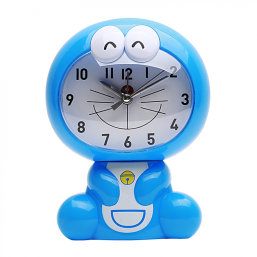 PHẦN III: TÌM HIỂU CHUNG
Câu 6: Hormone sinh dục nam và nữ tên là gì?
Đáp án: 
	Nam: Testosterone	
	Nữ: Estrogen
15
14
13
12
11
10
9
8
7
6
5
4
3
2
1
0
5
4
3
2
1
0
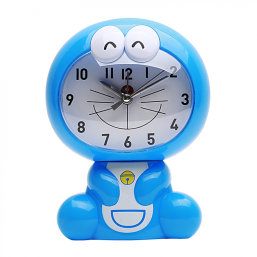 PHẦN III: TÌM HIỂU CHUNG
Câu 7: Ở tuổi dậy thì, các em cần được chăm sóc như thế nào?
Đáp án: 
- Cung cấp đầy đủ các dưỡng chất cần thiết.
- Sự quan tâm, thương yêu, động viên, chia sẻ của gia đình, thầy cô…
- Đặc biệt cần sự giáo dục, trang bị các kiến thức về giới tính, sức khỏe sinh sản, và kỹ năng sống trong xã hội để các em không bị lạc lối.
15
14
13
12
11
10
9
8
7
6
5
4
3
2
1
0
5
4
3
2
1
0
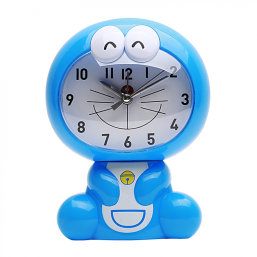 PHẦN III: TÌM HIỂU CHUNG
Câu 8: Có nên quan hệ tình dục ở tuổi vị thành niên hay không? Vì sao?
Đáp án: 
Không; vì:
- Cơ thể chưa phát triển đến độ hoàn thiện và ổn định.
- Chưa đủ kinh nghiệm và kĩ năng sống để tránh các hậu quả xấu và việc mang thai ngoài ý muốn.
- Dễ bị nhiễm các bệnh lây truyền qua đường tình dục.
15
14
13
12
11
10
9
8
7
6
5
4
3
2
1
0
5
4
3
2
1
0
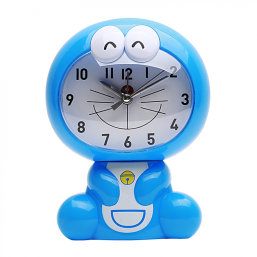 TIỂU PHẨM VỀ KỸ NĂNG SỐNG
“TÔI LÀM ĐƯỢC, 
BẠN CŨNG LÀM ĐƯỢC”
PHẦN
DÀNH CHO KHÁN GIẢ
PHẦN: DÀNH CHO KHÁN GIẢ
Câu 1:
Vào ngày này bạn gái dễ thụ thai nhất.
Đáp án: Ngày rụng trứng
PHẦN: DÀNH CHO KHÁN GIẢ
Câu 2:
Đây là tên gọi của một thời kỳ phát triển mà chúng ta thường tỏ ra rất bướng bỉnh, thích khám phá cái mới lạ.
Đáp án: Tuổi dậy thì.
PHẦN: DÀNH CHO KHÁN GIẢ
Câu 3:
Trong tình yêu, ở tuổi VTN đây là điều mà không ai mong muốn nhất
Đáp án: Có thai ngoài ý muốn
PHẦN: DÀNH CHO KHÁN GIẢ
Câu 4:
Đây là cách an toàn và hiệu quả nhất giúp bạn tuổi học đường tránh được những nguy cơ, rắc rối về sức khoẻ sinh sản và tinh thần, tâm lý.
Đáp án: Không quan hệ tình dục
PHẦN: DÀNH CHO KHÁN GIẢ
Câu 5:
Đây là một việc rất nguy hiểm không nên làm ở tuổi vị thành niên.
Đáp án: Nạo hút thai
PHẦN: DÀNH CHO KHÁN GIẢ
Câu 6:
Luật hôn nhân và gia đình quy định: Không được kết hôn giữa những người có quan hệ huyết thống trong vòng mấy đời?
Đáp án: 3 đời
PHẦN: DÀNH CHO KHÁN GIẢ
Câu 7:
Kể tên các biện pháp tránh thai mà em biết?
Đáp án: Đặt vòng; Thuốc tránh thai; Đình sản; Bao cao su
PHẦN: DÀNH CHO KHÁN GIẢ
Câu 8:
Để tránh mang thai ngoài ý muốn bạn nên làm gì?
Đáp án:
- Biết yêu quí giữ gìn bản thân mình, tránh đi chơi chỉ có 2 người với người khác giới, không nên uống rượu bia và xem băng hình sách báo khiêu dâm, biết cách giải toả cảm xúc để tránh “chuyện ấy”.
-Thương thuyết với bạn tình sử dụng bao cao su và sử dụng đúng cách khi có “chuyện ấy”.
PHẦN: DÀNH CHO KHÁN GIẢ
Câu 9:
Nên sinh con ở lứa tuổi nào để đảm bảo giảm tỉ lệ trẻ sơ sinh mắc bệnh Đao?
Đáp án: 24 đến 35 tuổi
TIỂU PHẨM VỀ KỸ NĂNG SỐNG
“TRÁCH NHIỆM KHÔNG CỦA RIÊNG AI”
PHẦN IV: 
GIẢI QUYẾT TÌNH HUỐNG
PHẦN IV: GIẢI QUYẾT TÌNH HUỐNG
“HÃY SỐNG VÌ NHAU”
- Có 4 tình huống các đội bốc thăm tình huống.
- Các thành viên trong đội suy nghĩ trong thời gian là 5 phút và cử đại diện lên trình bày.
- Ban giám khảo nhận xét và quyết định điểm cho mỗi đội.
- Điểm tối đa là: 30 điểm
PHẦN IV: GIẢI QUYẾT TÌNH HUỐNG
2
1
4
3
PHẦN IV: GIẢI QUYẾT TÌNH HUỐNG
Tình huống 1:
Tôi đang học lớp 9, có một bạn trai học chung lớp, bạn ấy hay quan tâm, chăm sóc tới tôi. Gần đây tôi liên tục nhận được lời tỏ tình của bạn ấy và mong muốn tôi cùng nghỉ học để tiến tới hôn nhân, thật lòng trái tim tôi cũng bị rung động, nhưng tôi lo sợ cho tương lai và con đường học vấn của mình. Tôi rất lúng túng không biết phải ứng xử thế nào. 
Vậy nhờ các bạn giúp tôi có cách ứng xử tốt nhất ?
05:00
04:59
04:58
04:57
04:56
04:55
04:54
04:53
04:52
04:51
04:50
04:49
04:48
04:47
04:46
04:45
04:44
04:43
04:42
04:41
04:40
04:39
04:38
04:37
04:36
04:35
04:34
04:33
04:32
04:31
04:30
04:29
04:28
04:27
04:26
04:25
04:24
04:23
04:22
04:21
04:20
04:19
04:18
04:17
04:16
04:15
04:14
04:13
04:12
04:11
04:10
04:09
04:08
04:07
04:06
04:05
04:04
04:03
04:02
04:01
04:00
03:59
03:58
03:57
03:56
03:55
03:54
03:53
03:52
03:51
03:50
03:49
03:48
03:47
03:46
03:45
03:44
03:43
03:42
03:41
03:40
03:39
03:38
03:37
03:36
03:35
03:34
03:33
03:32
03:31
03:30
03:29
03:28
03:27
03:26
03:25
03:24
03:23
03:22
03:21
03:20
03:19
03:18
03:17
03:16
03:15
03:14
03:13
03:12
03:11
03:10
03:09
03:08
03:07
03:06
03:05
03:04
03:03
03:02
03:01
03:00
02:59
02:58
02:57
02:56
02:55
02:54
02:53
02:52
02:51
02:50
02:49
02:48
02:47
02:46
02:45
02:44
02:43
02:42
02:41
02:40
02:39
02:38
02:37
02:36
02:35
02:34
02:33
02:32
02:31
02:30
02:29
02:28
02:27
02:26
02:25
02:24
02:23
02:22
02:21
02:20
02:19
02:18
02:17
02:16
02:15
02:14
02:13
02:12
02:11
02:10
02:09
02:08
02:07
02:06
02:05
02:04
02:03
02:02
02:01
02:00
01:59
01:58
01:57
01:56
01:55
01:54
01:53
01:52
01:51
01:50
01:49
01:48
01:47
01:46
01:45
01:44
01:43
01:42
01:41
01:40
01:39
01:38
01:37
01:36
01:35
01:34
01:33
01:32
01:31
01:30
01:29
01:28
01:27
01:26
01:25
01:24
01:23
01:22
01:21
01:20
01:19
01:18
01:17
01:16
01:15
01:14
01:13
01:12
01:11
01:10
01:09
01:08
01:07
01:06
01:05
01:04
01:03
01:02
01:01
01:00
00:59
00:58
00:57
00:56
00:55
00:54
00:53
00:52
00:51
00:50
00:49
00:48
00:47
00:46
00:45
00:44
00:43
00:42
00:41
00:40
00:39
00:38
00:37
00:36
00:35
00:34
00:33
00:32
00:31
00:30
00:29
00:28
00:27
00:26
00:25
00:24
00:23
00:22
00:21
00:20
00:19
00:18
00:17
00:16
00:15
00:14
00:13
00:12
00:11
00:10
00:09
00:08
00:07
00:06
00:05
00:04
00:03
00:02
00:01
00:00
Bắt đầu
PHẦN IV: GIẢI QUYẾT TÌNH HUỐNG
Tình huống 2:
Có một học sinh bị xâm hại tình dục, học sinh này bị người xâm hại đe dọa, vì vậy không dám chia sẽ đến phụ huynh và thầy cô. Tuy nhiên, bạn đấy chia sẽ câu chuyện của mình đến người bạn thân nhất trong lớp. Nếu em là người bạn thân ấy em sẽ xử lí như thế nào?
05:00
04:59
04:58
04:57
04:56
04:55
04:54
04:53
04:52
04:51
04:50
04:49
04:48
04:47
04:46
04:45
04:44
04:43
04:42
04:41
04:40
04:39
04:38
04:37
04:36
04:35
04:34
04:33
04:32
04:31
04:30
04:29
04:28
04:27
04:26
04:25
04:24
04:23
04:22
04:21
04:20
04:19
04:18
04:17
04:16
04:15
04:14
04:13
04:12
04:11
04:10
04:09
04:08
04:07
04:06
04:05
04:04
04:03
04:02
04:01
04:00
03:59
03:58
03:57
03:56
03:55
03:54
03:53
03:52
03:51
03:50
03:49
03:48
03:47
03:46
03:45
03:44
03:43
03:42
03:41
03:40
03:39
03:38
03:37
03:36
03:35
03:34
03:33
03:32
03:31
03:30
03:29
03:28
03:27
03:26
03:25
03:24
03:23
03:22
03:21
03:20
03:19
03:18
03:17
03:16
03:15
03:14
03:13
03:12
03:11
03:10
03:09
03:08
03:07
03:06
03:05
03:04
03:03
03:02
03:01
03:00
02:59
02:58
02:57
02:56
02:55
02:54
02:53
02:52
02:51
02:50
02:49
02:48
02:47
02:46
02:45
02:44
02:43
02:42
02:41
02:40
02:39
02:38
02:37
02:36
02:35
02:34
02:33
02:32
02:31
02:30
02:29
02:28
02:27
02:26
02:25
02:24
02:23
02:22
02:21
02:20
02:19
02:18
02:17
02:16
02:15
02:14
02:13
02:12
02:11
02:10
02:09
02:08
02:07
02:06
02:05
02:04
02:03
02:02
02:01
02:00
01:59
01:58
01:57
01:56
01:55
01:54
01:53
01:52
01:51
01:50
01:49
01:48
01:47
01:46
01:45
01:44
01:43
01:42
01:41
01:40
01:39
01:38
01:37
01:36
01:35
01:34
01:33
01:32
01:31
01:30
01:29
01:28
01:27
01:26
01:25
01:24
01:23
01:22
01:21
01:20
01:19
01:18
01:17
01:16
01:15
01:14
01:13
01:12
01:11
01:10
01:09
01:08
01:07
01:06
01:05
01:04
01:03
01:02
01:01
01:00
00:59
00:58
00:57
00:56
00:55
00:54
00:53
00:52
00:51
00:50
00:49
00:48
00:47
00:46
00:45
00:44
00:43
00:42
00:41
00:40
00:39
00:38
00:37
00:36
00:35
00:34
00:33
00:32
00:31
00:30
00:29
00:28
00:27
00:26
00:25
00:24
00:23
00:22
00:21
00:20
00:19
00:18
00:17
00:16
00:15
00:14
00:13
00:12
00:11
00:10
00:09
00:08
00:07
00:06
00:05
00:04
00:03
00:02
00:01
00:00
Bắt đầu
PHẦN IV: GIẢI QUYẾT TÌNH HUỐNG
Tình huống 3:
Hôm nay, bạn là người tham dự cuộc thi “Tìm hiểu sức khỏe sinh sản vị thành niên” do nhà trường tổ chức. Khi về nhà bố mẹ bạn biết được và mắng rằng: “Con còn nhỏ, sao không tập trung vào học tập lại quan tâm đến những chuyện vớ vẩn của người lớn. Nhà trường cứ vẽ đường cho hươu chạy”. Khi ấy, bạn sẽ nói gì với bố mẹ?
05:00
04:59
04:58
04:57
04:56
04:55
04:54
04:53
04:52
04:51
04:50
04:49
04:48
04:47
04:46
04:45
04:44
04:43
04:42
04:41
04:40
04:39
04:38
04:37
04:36
04:35
04:34
04:33
04:32
04:31
04:30
04:29
04:28
04:27
04:26
04:25
04:24
04:23
04:22
04:21
04:20
04:19
04:18
04:17
04:16
04:15
04:14
04:13
04:12
04:11
04:10
04:09
04:08
04:07
04:06
04:05
04:04
04:03
04:02
04:01
04:00
03:59
03:58
03:57
03:56
03:55
03:54
03:53
03:52
03:51
03:50
03:49
03:48
03:47
03:46
03:45
03:44
03:43
03:42
03:41
03:40
03:39
03:38
03:37
03:36
03:35
03:34
03:33
03:32
03:31
03:30
03:29
03:28
03:27
03:26
03:25
03:24
03:23
03:22
03:21
03:20
03:19
03:18
03:17
03:16
03:15
03:14
03:13
03:12
03:11
03:10
03:09
03:08
03:07
03:06
03:05
03:04
03:03
03:02
03:01
03:00
02:59
02:58
02:57
02:56
02:55
02:54
02:53
02:52
02:51
02:50
02:49
02:48
02:47
02:46
02:45
02:44
02:43
02:42
02:41
02:40
02:39
02:38
02:37
02:36
02:35
02:34
02:33
02:32
02:31
02:30
02:29
02:28
02:27
02:26
02:25
02:24
02:23
02:22
02:21
02:20
02:19
02:18
02:17
02:16
02:15
02:14
02:13
02:12
02:11
02:10
02:09
02:08
02:07
02:06
02:05
02:04
02:03
02:02
02:01
02:00
01:59
01:58
01:57
01:56
01:55
01:54
01:53
01:52
01:51
01:50
01:49
01:48
01:47
01:46
01:45
01:44
01:43
01:42
01:41
01:40
01:39
01:38
01:37
01:36
01:35
01:34
01:33
01:32
01:31
01:30
01:29
01:28
01:27
01:26
01:25
01:24
01:23
01:22
01:21
01:20
01:19
01:18
01:17
01:16
01:15
01:14
01:13
01:12
01:11
01:10
01:09
01:08
01:07
01:06
01:05
01:04
01:03
01:02
01:01
01:00
00:59
00:58
00:57
00:56
00:55
00:54
00:53
00:52
00:51
00:50
00:49
00:48
00:47
00:46
00:45
00:44
00:43
00:42
00:41
00:40
00:39
00:38
00:37
00:36
00:35
00:34
00:33
00:32
00:31
00:30
00:29
00:28
00:27
00:26
00:25
00:24
00:23
00:22
00:21
00:20
00:19
00:18
00:17
00:16
00:15
00:14
00:13
00:12
00:11
00:10
00:09
00:08
00:07
00:06
00:05
00:04
00:03
00:02
00:01
00:00
Bắt đầu
PHẦN IV: GIẢI QUYẾT TÌNH HUỐNG
Tình huống 4:
Nếu em phát hiện bạn em mang điện thoại lên trường xem phim đồi trụy thì em sẽ xử lí như thế nào?
05:00
04:59
04:58
04:57
04:56
04:55
04:54
04:53
04:52
04:51
04:50
04:49
04:48
04:47
04:46
04:45
04:44
04:43
04:42
04:41
04:40
04:39
04:38
04:37
04:36
04:35
04:34
04:33
04:32
04:31
04:30
04:29
04:28
04:27
04:26
04:25
04:24
04:23
04:22
04:21
04:20
04:19
04:18
04:17
04:16
04:15
04:14
04:13
04:12
04:11
04:10
04:09
04:08
04:07
04:06
04:05
04:04
04:03
04:02
04:01
04:00
03:59
03:58
03:57
03:56
03:55
03:54
03:53
03:52
03:51
03:50
03:49
03:48
03:47
03:46
03:45
03:44
03:43
03:42
03:41
03:40
03:39
03:38
03:37
03:36
03:35
03:34
03:33
03:32
03:31
03:30
03:29
03:28
03:27
03:26
03:25
03:24
03:23
03:22
03:21
03:20
03:19
03:18
03:17
03:16
03:15
03:14
03:13
03:12
03:11
03:10
03:09
03:08
03:07
03:06
03:05
03:04
03:03
03:02
03:01
03:00
02:59
02:58
02:57
02:56
02:55
02:54
02:53
02:52
02:51
02:50
02:49
02:48
02:47
02:46
02:45
02:44
02:43
02:42
02:41
02:40
02:39
02:38
02:37
02:36
02:35
02:34
02:33
02:32
02:31
02:30
02:29
02:28
02:27
02:26
02:25
02:24
02:23
02:22
02:21
02:20
02:19
02:18
02:17
02:16
02:15
02:14
02:13
02:12
02:11
02:10
02:09
02:08
02:07
02:06
02:05
02:04
02:03
02:02
02:01
02:00
01:59
01:58
01:57
01:56
01:55
01:54
01:53
01:52
01:51
01:50
01:49
01:48
01:47
01:46
01:45
01:44
01:43
01:42
01:41
01:40
01:39
01:38
01:37
01:36
01:35
01:34
01:33
01:32
01:31
01:30
01:29
01:28
01:27
01:26
01:25
01:24
01:23
01:22
01:21
01:20
01:19
01:18
01:17
01:16
01:15
01:14
01:13
01:12
01:11
01:10
01:09
01:08
01:07
01:06
01:05
01:04
01:03
01:02
01:01
01:00
00:59
00:58
00:57
00:56
00:55
00:54
00:53
00:52
00:51
00:50
00:49
00:48
00:47
00:46
00:45
00:44
00:43
00:42
00:41
00:40
00:39
00:38
00:37
00:36
00:35
00:34
00:33
00:32
00:31
00:30
00:29
00:28
00:27
00:26
00:25
00:24
00:23
00:22
00:21
00:20
00:19
00:18
00:17
00:16
00:15
00:14
00:13
00:12
00:11
00:10
00:09
00:08
00:07
00:06
00:05
00:04
00:03
00:02
00:01
00:00
Bắt đầu
TIỂU PHẨM VỀ KỸ NĂNG SỐNG
“CHUYỆN CŨ MÌNH BỎ QUA”
Cuộc thi tìm hiểu 
Sức khỏe sinh sản vị thành niên & 
Phòng tránh nguy cơ gây hại cho học sinh